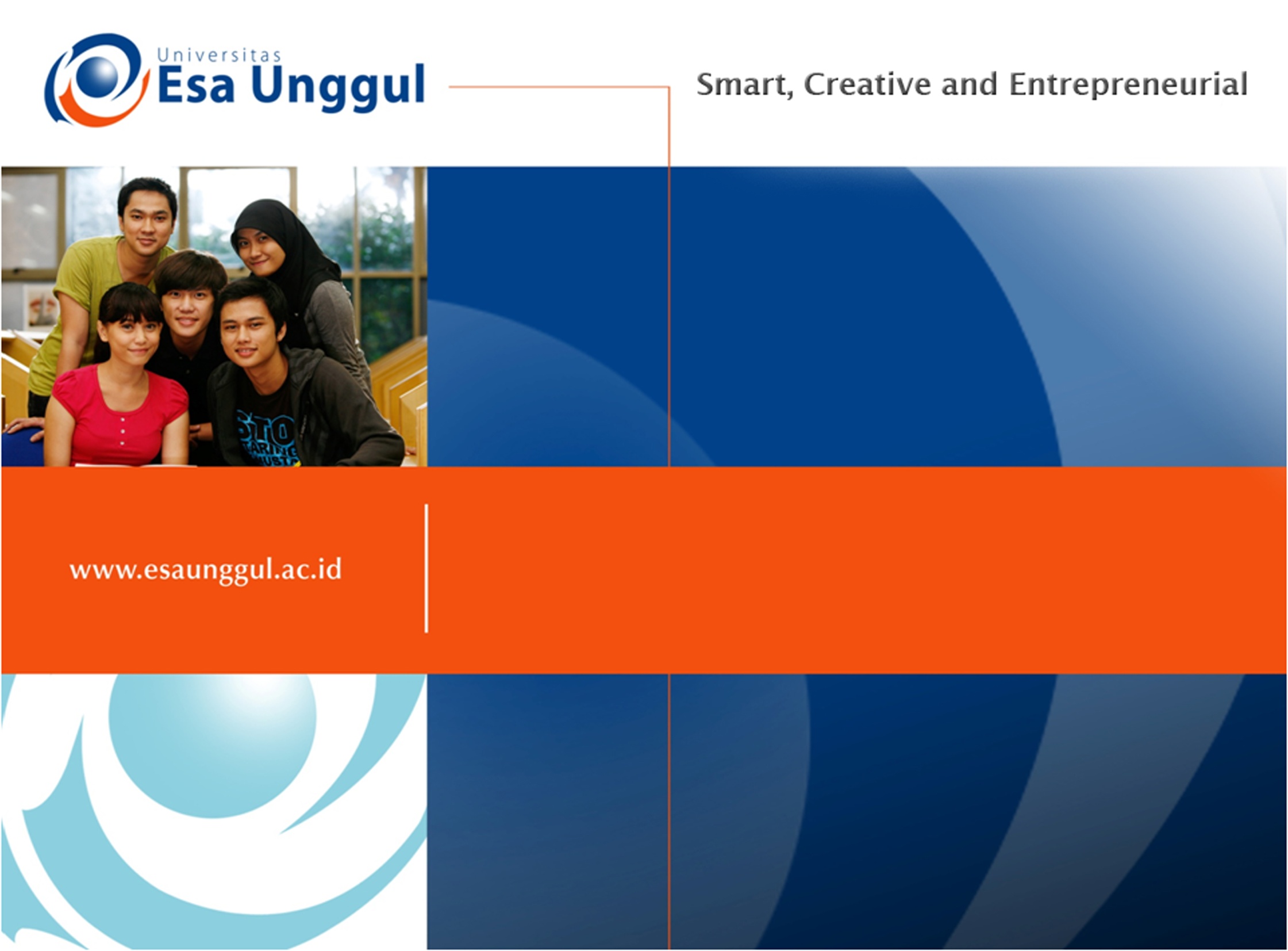 Jaringan Mobile 
Quality of Service in Wireless Local and Metropolitan Area Networks Taufik Rendi Anggara., MT
Teknik InformatikaFakultas Ilmu Komputer
IEEE 802.11 Wireless Network Architectures
IEEE 802.11 standard defines two basic architectures for wireless local area networks: Infrastructure-Based Architecture and Ad Hoc Architecture. In the Infrastructure-Based Architecture, the wireless network consists of access points (AP) and a set of mobile stations. Āe mobile stations and the AP that are within the same radio coverage form a basic service set (BSS) as shown in Figure 9.1a. If two stations in the same BSS want to communicate, then the communications flow from the source station to the AP and then from the AP to destination station. Ā e BSS is the basic building block of IEEE 802.11 LAN. Several BSSs can be connected via a distribution system to form a single network called extended service set. Āe Ad Hoc Architecture contains no APs as shown in Figure 9.1b. In this architecture, mobile stations using the same frequency and situated in the transmission range of each other may form an independent BSS (IBSS) and communicate directly.
Cont.
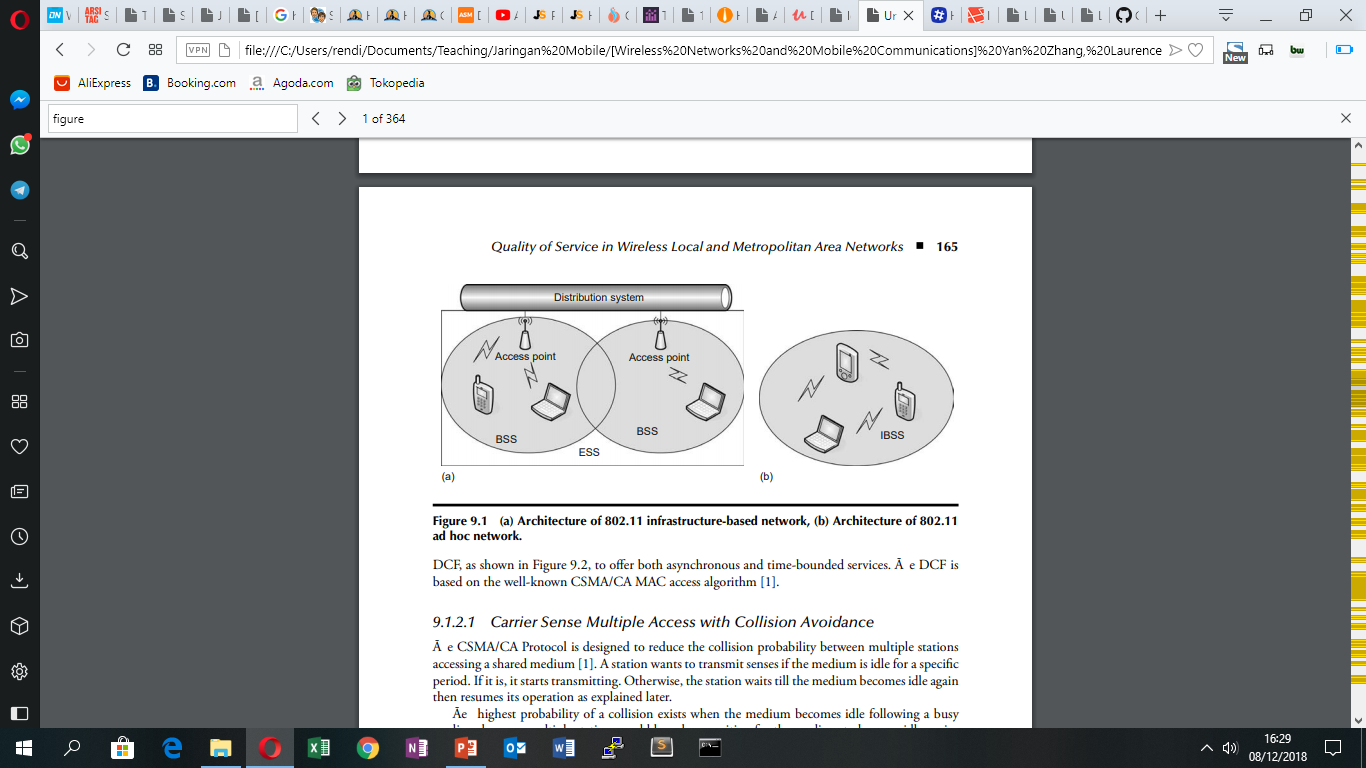 IEEE 802.11 MAC Layer
IEEE 802.11 MAC layer defines two basic access mechanisms: the mandatory contention based DCF, which offers an asynchronous data service, and the optional contention-free PCF that is built on top of the Carrier Sense Multiple Access with Collision Avoidance (CSMA/CA)-based DCF, as shown in Figure 9.2, to offer both asynchronous and time-bounded services. Ā e DCF is based on the well-known CSMA/CA MAC access algorithm .
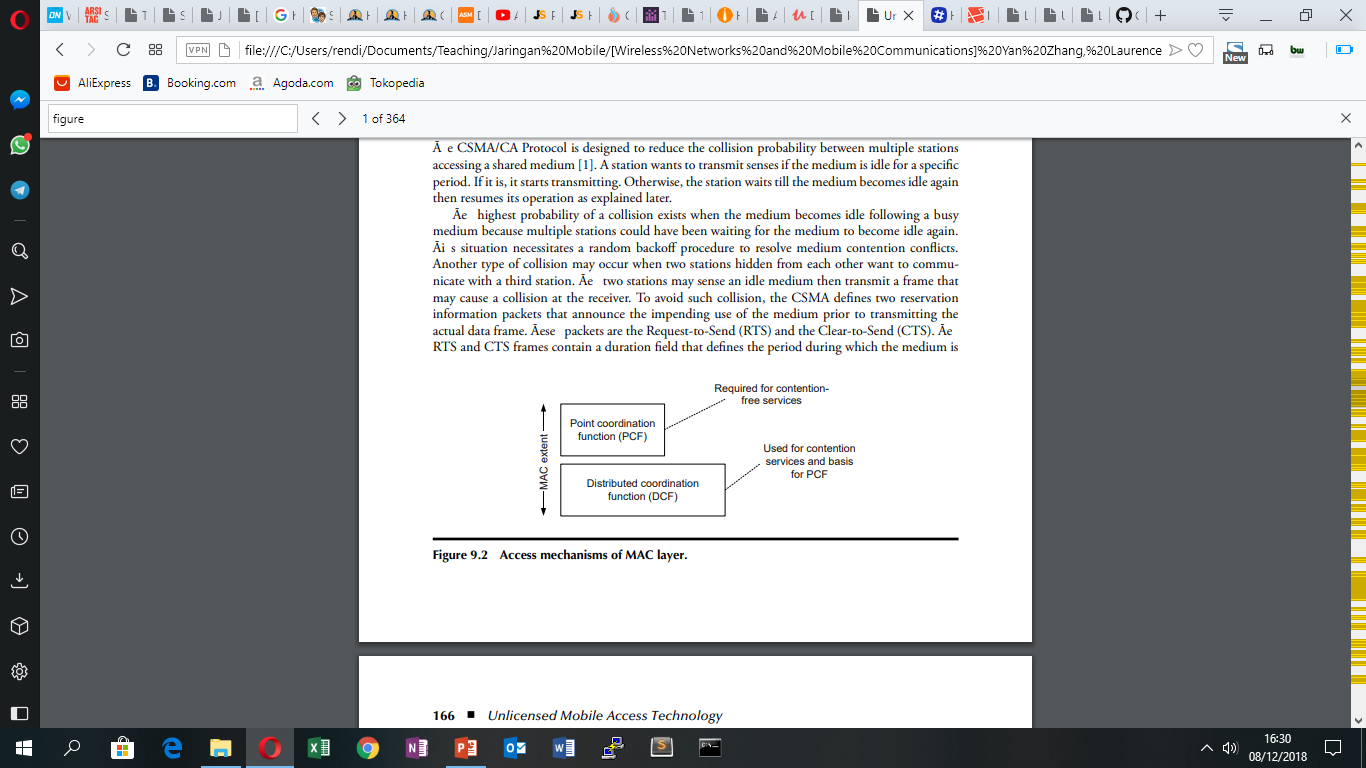 Quality of Service in Wireless Metropolitan Area Networks
Mesh Mode versus Point-to-Multipoint Mode
basic architecture of WiMAX consists of two fixed stations: base station (BS) and subscriber station (SS). ABS is a central equipment set providing connectivity, management, and control of several SSs situated at varying distances. An SS can represent a building equipped with a conventional wireless or wired local area network. A IEEE 802.11 standard defines two operation modes: an optional mesh mode and a mandatory point-to-multipoint (PMP) mode. Ā mesh mode supports direct communications between SSs without the need for a BS. Access coordination is distributed among the SSs. In PMP mode, a controlling BS connects multiple SSs to various public networks as shown in Figure 9.10
PMP Mode
In PMP, the communication path is bidirectional, downlink (from the BS to the SS) and uplink (from the SS to the BS). Ā e uplink and downlink data transmissions are duplexed using frequency division duplex (FDD) or time division duplex (TDD). In FDD, the uplink and downlink subframes occurs simultaneously on separate frequencies while in TDD they occur at different times but usually share the same frequency as shown in Figure 9.11. To schedule the uplink and downlink grants to meet the negotiated QoS requirements, the BS starts the downlink subframe with a downlink map (DL-MAP) followed by an uplink map (UL-MAP). Ā e downlink MAP contains the timetable for downlink grants in the forthcoming downlink subframe. Downlink grants directed to SSs with the same downlink interval usage code (DIUC) are advertised in the DL-MAP as a single burst. Āe uplink MAP tells each SS about the boundaries of its allocated bandwidth within
WiMAX technology based on the IEEE 802.16 standard plays a key role in fixed broadband wireless metropolitan area networks. It has proven to be a cost-effective wireless alternative to cabled access networks (i.e., fiber optic links, digital subscriber line [DSL]). Ās section gives an overview of the WiMAX networks and its QoS requirements as presented in the IEEE 802.16 standard and its IEEE802.16e amendment.
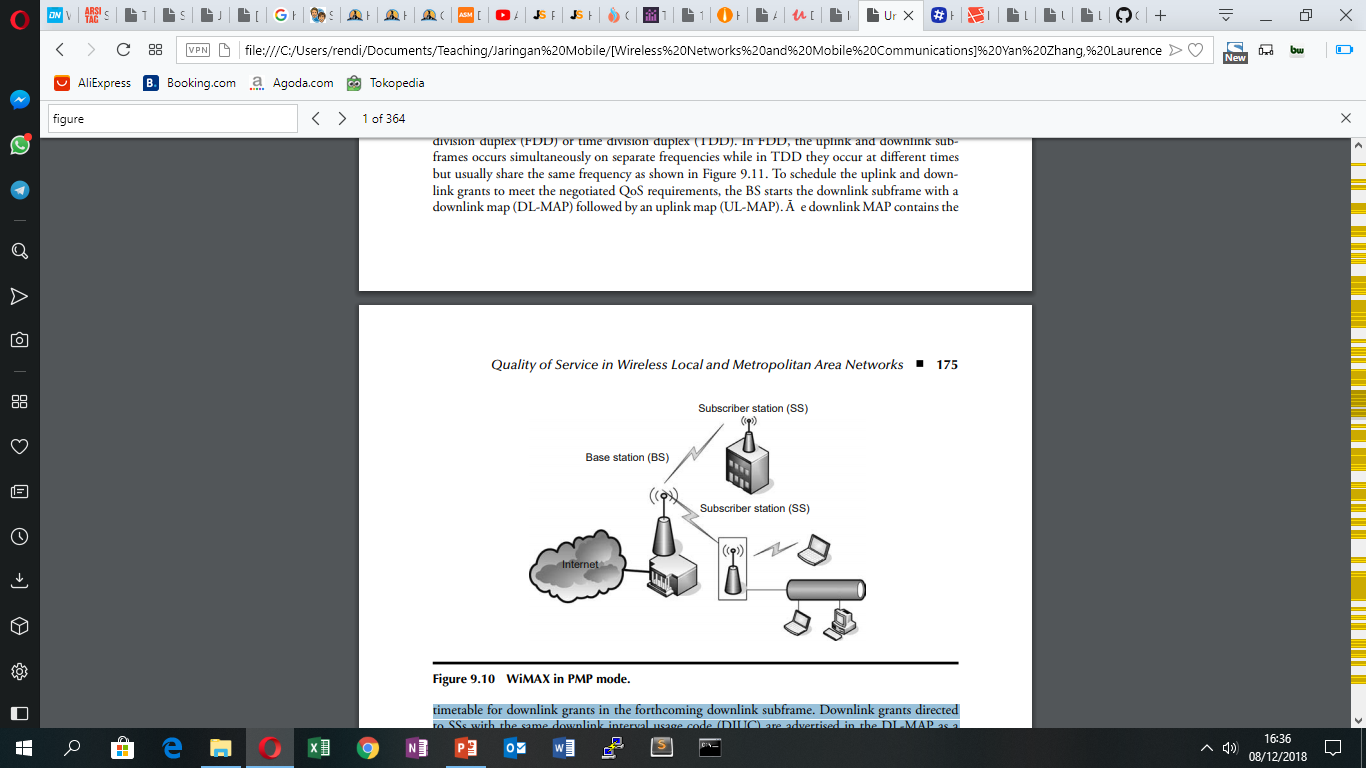 Data and Scheduling Services
Scheduling services represent the data handling mechanisms supported by the MAC scheduler for data transport on a connection. Each connection is associated with a single scheduling service. A scheduling service is determined by a set of QoS parameters that quantify aspects of its behavior. A parameters are managed using dynamic service messages that allow the BS and the SS to add, modify, or delete the characteristics of a service flow. A key QoS parameters are 
Traffic priority: specifies the priority assigned to a service flow. Given two service flows identical in all QoS parameters besides priority, the higher priority service flow should be given lower delay and higher buffering preference. 
Maximum sustained traffic: defines the peak information rate of the service and is expressed in bits per second. Data units deemed to exceed the maximum sustained traffic rate may be delayed or dropped. 
Maximum traffic burst: describes the maximum continuous burst that the system should accommodate for the service. 
Minimum reserved traffic rate: specifies the minimum amount of data to be transported on behalf of the service flow when averaged over time. It is expressed in bits per second. A specified rate is only honored when sufficient data is available for scheduling. A BS and the SS are able to transport traffic up to its minimum reserved traffic rate. If less than the minimum reserved traffic rate is available for a service flow, the BS and the SS may reallocate the excess reserved bandwidth for other purposes. 
Tolerated jitter: defines the maximum delay variation (jitter) for the connection. 
Maximum latency: specifies the maximum latency between the reception of a packet by the BS or SS on its network interface and the forwarding of the packet to its radio frequency Interface.
Cont.
Well-known scheduling services can be implemented by specifying a specific set of QoS parameters. Four scheduling services are supported:
Scheduling service to support real-time data streams consisting of fixed-size data packets issued at periodic intervals, such as Voice-over-IP (VoIP) without silence suppression. Ā e key QoS parameters are the maximum sustained traffic rate, the maximum latency, and the tolerated jitter
Scheduling service to support real-time data streams consisting of variable-sized data packets that are issued at periodic intervals, such as moving pictures experts group (MPEG) video. a key QoS service flow parameters for this scheduling service are the minimum reserved traffic rate, the maximum sustained traffic rate, and the maximum latency.
Scheduling service to support delay-tolerant data streams consisting of variable-sized data packets for which a minimum data rate is required, such as FTP. a key QoS service flow parameters for this scheduling service are the minimum reserved traffic rate, the maximum sustained traffic rate, and the traffic priority.
Scheduling service to support data streams for which no minimum service level is required and therefore may be handled on a space-available basis. a key QoS service flow parameters for this scheduling service are the maximum sustained traffic rate and the traffic priority
Bandwidth Allocation and Request Mechanisms
In IEEE 802.16, all packets from the application layer in the SS are classified by the connection classifier based on the CID and are forwarded to the appropriate queue as shown in Figure 9.12. According to the incoming traffic service flow, the SS sends BW-REQ messages that report the current queue size of each SS connection to the BS uplink bandwidth allocation scheduler, which controls all the uplink packet transmissions. a BS schedules the requests in the different service flow queues according to their QoS requirements and generates a MAP message to the SS scheduler. A MAP message contains the information element (IE) parameter, which includes the time slots in which the SS can transmit during the uplink subframe.
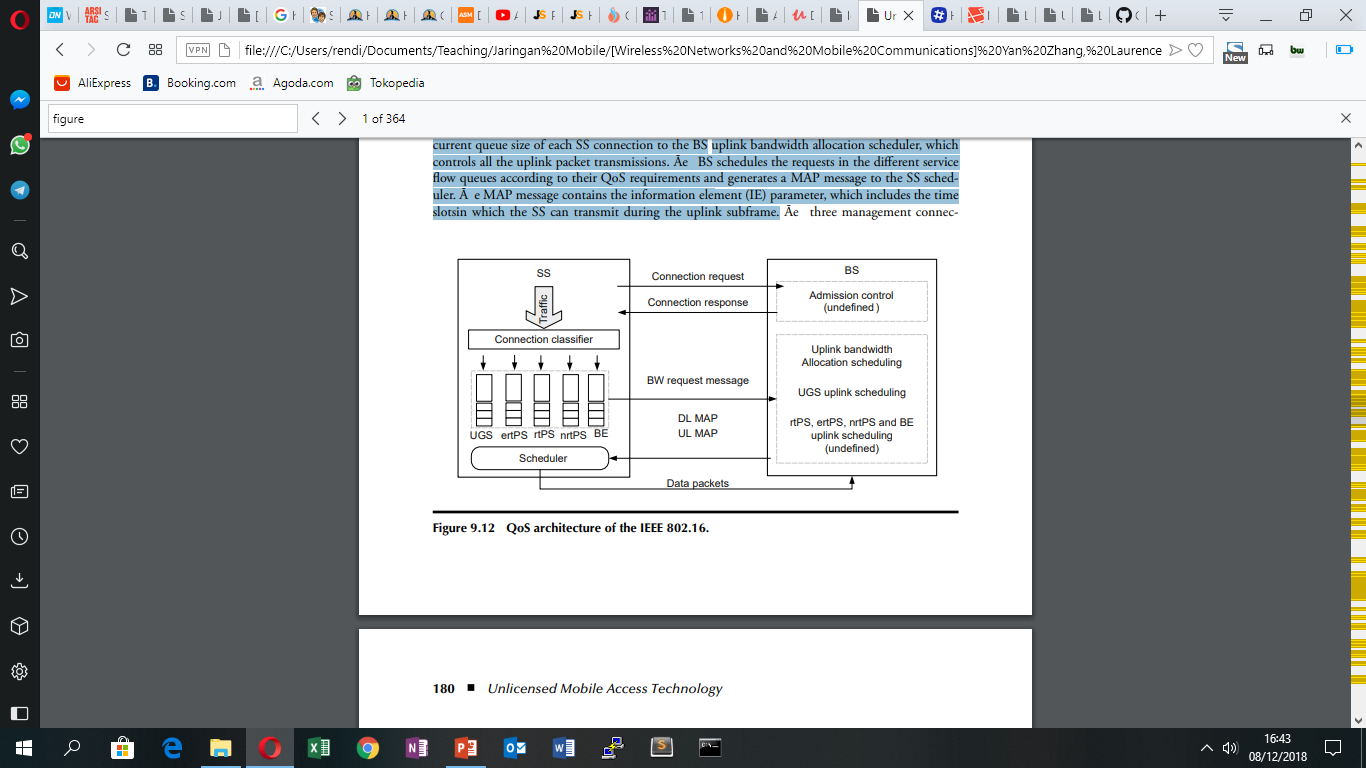 IEEE 802.16 QoS Architecture
IEEE 802.16 standard defines several QoS related mechanisms: 
service flow QoS scheduling; 
dynamic service establishment; and 
two-phase activation model. A concepts are used to support QoS for both uplink and downlink traffic through the SS and the BS. a principal mechanism for providing QoS is to associate packets traversing the MAC interface into a service flow as identified by the transport connection.

A service flow is a MAC transport service that provides unidirectional transport of packets either to uplink packets transmitted by the SS or to downlink packets transmitted by the BS. A service flow is partially characterized by several attributes that include details of how the SS requests uplink bandwidth allocations and the expected behavior of the BS uplink scheduler. Some of these attributes are
Cont.
Service flow ID (SFID) that is assigned to each existing service flow to serve as the principal identifier for the service flow between a BS and an SS. 
Connection ID (CID) of the transport connection exists only when the service flow is admitted or active. A relationship between the SFID and the transport CID is unique. An SFID is associated with only one transport CID, and a transport CID is associated with only one SFID. 
Admitted QoS parameters that define QoS parameters for which the BS (and possibly the SS) are reserving resources. 
Active QoS parameters that specify a set of QoS parameters defining the service actually being provided to the service flow. Only an active service flow may forward packets.
Cont.
It is useful to think of three types of service flows: 
Provisioned: A service flow may be provisioned but not immediately activated (sometimes called deferred). 
Admitted: A type of service flow has resources reserved by the BS for its admitted QoS parameters, but these parameters are not active. Admitted service flows may have been provisioned or may have been signaled by some other mechanisms.
Active:  A type of service flow has resources committed by the BS for its active QoS parameters.
Activation Model
A IEEE 802.16 standard supports a two-phase activation model that is often utilized in telephony applications. In the two-phase activation model, the resources for a call are first admitted, and then once the end-to-end negotiation is completed the resources are activated. Two-phase model serves the following purposes:
Conserving network resources until a complete end-to-end connection has been established. 
Performing policy checks and admission control on resources as quickly as possible, and in particular, before informing the far end of a connection request. 
Preventing several potential theft-of-service scenarios.
Summary
A chapter presented the QoS concepts in wireless local area networks (i.e, WiFi/IEEE 802.11) and wireless metropolitan area networks (i.e., WiMAX/IEEE 802.16). It described the BE services IEEE 802.11 standard and the IEEE 802.11e standard that was introduced to support sophisticated services that guarantee QoS attributes such as bandwidth, delay, and jitter. In this context, the architectures, basic elements, the DCF MAC access mechanism, the PCF access mechanism, and the HCF access mechanism were described. Ā e chapter also examined the QoS in the wireless metropolitan area networks as introduced in the IEEE 802.16 standard and its IEEE 802.16e amendment. In this context, the WiMAX Architecture, operation modes, scheduling services and algorithms, resource allocation, and QoS requirements were explored. Ā roughout the chapter, the QoS aspects of the wireless local and metropolitan area networks were addressed. Current challenges and drawbacks of the IEEE 802.11 and IEEE 802.16 were highlighted and some proposed enhancements were surveyed